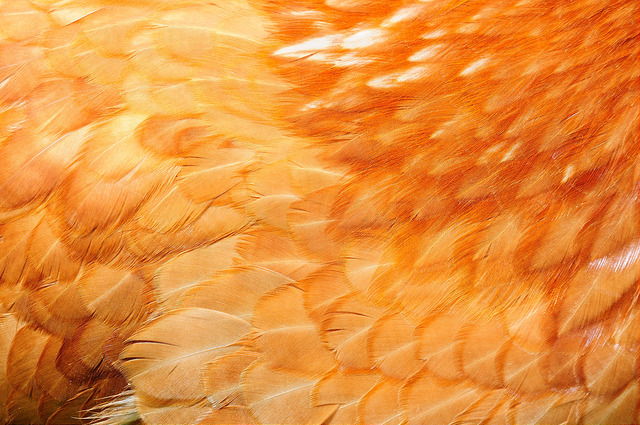 High-throughput proteomics on the DPSF: non-stop searches and the quest for zombie chicken genes
simon.hubbard@manchester.ac.uk
Division of Evolution and Genomic Sciences
School of Biological Sciences
Faculty of Biology, Medicine and Health
The hunt for the zombie chicken (genes)
A generalised proteomics experiment
Various routes through this map
Complexity reduction
Separating by size or charge in most cases
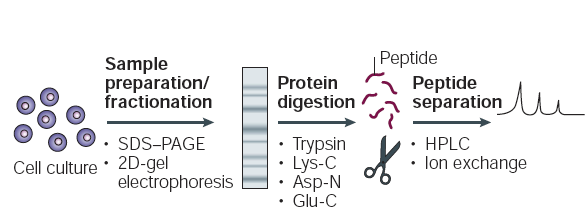 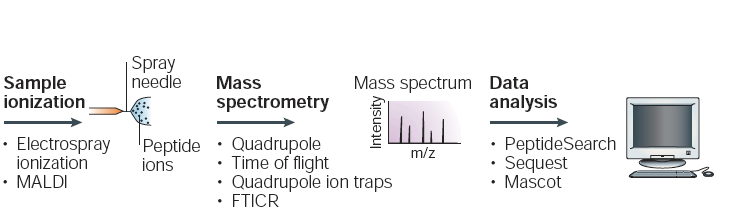 Identify peptides as a proxy for proteins, comparing theoretical to experimental spectra
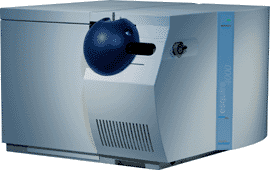 MS1
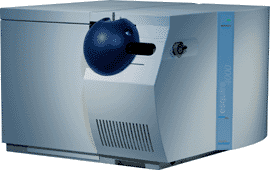 MS2
Tandem MS: Basic principles
A.k.a. "Shotgun" proteomics
DDA, MuDPIT
Peptides delivered via LC
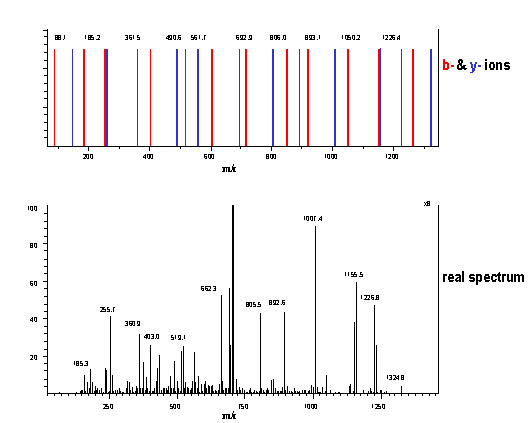 Select 1 peptide ion
Computationally demanding step
Genome sequence normally required
Compare with library of theoretical peptide spectra
SEQUEST, MASCOT, X!TANDEM, PHENYX, OMSSA, ANDROMEDA, InsPecT, etc.
.....
.....
Two examplar projects
Chicken genome annotation
"Proteogenomics" problem
403K MS spectra collected from collaborators
DT40 cell line
Multiple genome versions throughout time
How do protein annotations with matching spectra vary over time?
Stop codon readthrough
Large numbers of fruit fly mass spectral data sets
22+ 
14.8 Million spectra in total
Only 2 databases
Standard + Custom DB
Do we see evidence for readthrough?
Literature suggests ~640 likely cases
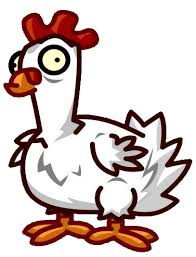 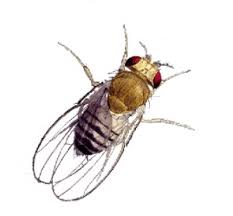 PSMs, peptide and protein "identification"
SearchGUI
PeptideShaker
Two steps need for PSMs/peptide/protein detection
Mass spectra
Search Engines (multiple)
Data integration and Statistics
3rd Party too – Java implementation using Apache Derby RDBM
SearchGUI/PeptideShaker
Why DPSF?
Jobs take too long on local workstations …
Example: 1 "search" + Shaking: Ensembl40, 403K spectra, 4 SE
High-end workstation searches
Intel® Xeon(R) CPU E5-1620 0 @ 3.60GHz × 8 & 32GB memory 

1 search vs Ensembl40 DB
real    275m40.267s
user    1283m5.780s
sys    25m59.280s

Peptide Shaker step 
Ran out of memory …
DPFS
20 + 10 nodes, 512 GB RAM & 2* 8-core CPUs (e.g. E5-2640 v3, 2.6GHz)

1 search vs Ensembl40
real    305m17.137s
user    2107m29.527s
sys    227m22.429s

Peptide Shaker step
real    570m34.824s
user    366m34.914s
sys    5563m37.231s
Shaker is memory hungry. Both tools use Java Apache Derby RDB management
Why DPSF?
Jobs take too long on local workstations …
Example: 2 "search" + Shaking: FlyBase5.5, 200K-2M spectra, 1 SE
High-end workstation searches
Intel® Xeon(R) CPU E5-2687W v2 @ 3.40GHz × 16 & 64GB memory 
1 search vs FlyBase5.5 DB
real    192m44.377s
user    750m11.486s
sys    64m53.120s

Peptide Shaker step 
Ran out of memory …
DPFS
20 + 10 nodes, 512 GB RAM & 2* 8-core CPUs (e.g. E5-2640 v3, 2.6GHz)

1 search vs FlyBase5.5 DB
real    ~180m

Peptide Shaker step
Real    ~280m
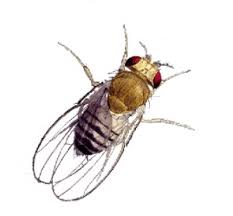 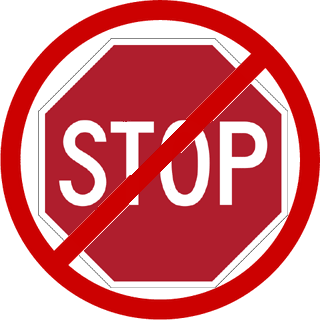 Shaker is memory hungry. Both tools use Java Apache Derby RDB management
Implications
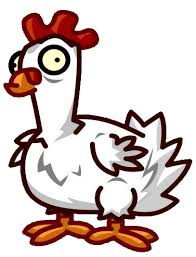 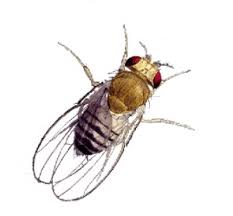 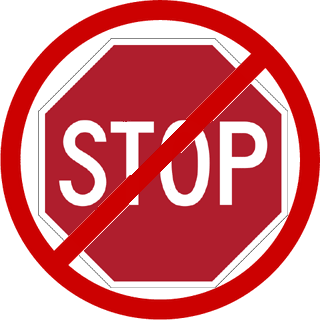 Chickens ….
1 sample
35 databases (~48K seqs)
2 x Search engine combinations
2 parameter combos

84000 mins (~58 days)

DPSF (2-3 days)
Flies 
22 samples
2 databases (~43K seqs)
1 x Search engine combos
1 x parameters combos

18000 mins (~12 days)

DPSF (1-2 days)
Birth, life and death of a gene
New data, cDNAs, orthologues, other genomes
New DNA sequence,
Assembly,
Genome
DNA sequence,
Assembly,
Genome
New DNA sequence,
Assembly,
Genome
New data, cDNAs, orthologues, other genomes
Initial gene prediction, annotation
Year 0
Year 1
Year 2
Year 3
Year 4
Year 4
Year 5
Year 6
Year 7
Year 8
Progress in genome annotation
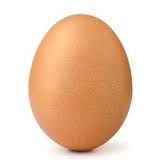 Gene_X
Gene_X
Gene_X
Gene_X
Gene_X'
Gene_X'
Gene_X''
Gene_X''
Gene_X''
proteins
2
4
1
2
3
1
2
3
1
3
1
3
2
4
2
5
2
5
2
5
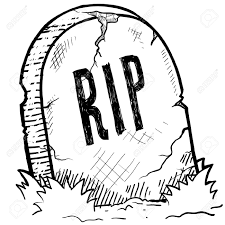 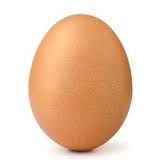 Gene_Y
Gene_Y
Gene_Y
Gene_Y
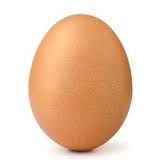 Gene_Z
Gene_Z
Gene_Z
Gene_Z
*plus actually more complicated at protein level
Evolution of chicken genome annotation
18,632
15,508
24,168
16,354
2015
2004
Testing out mass spec parameters
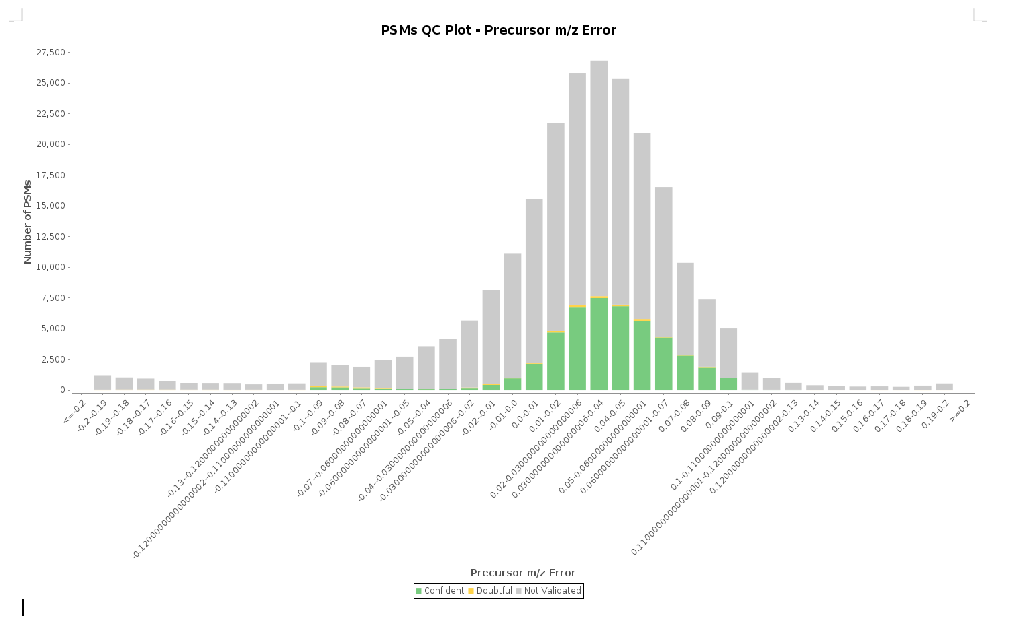 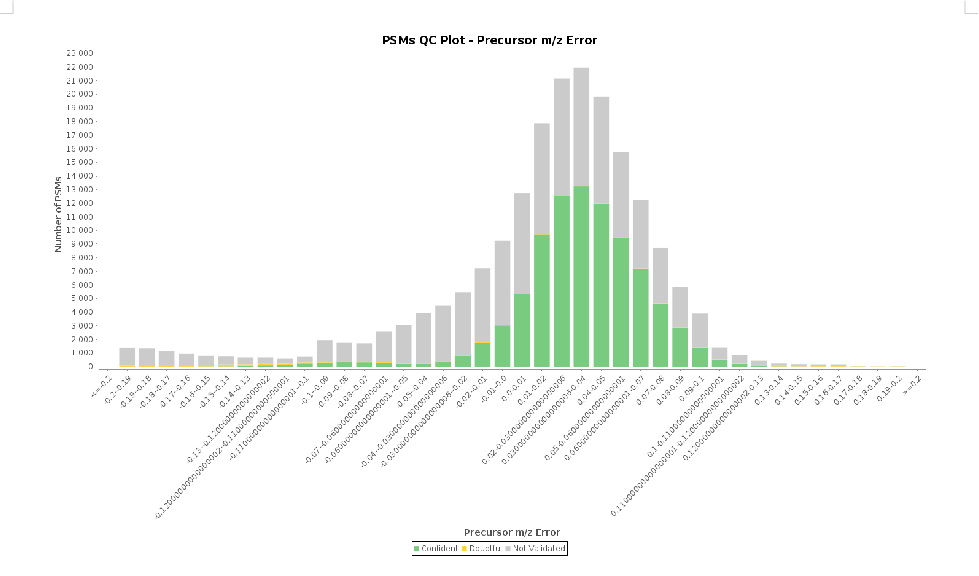 2 SE- MS-GF+ , OMSSA
4SE= X! Tandem,Myrimatch, Comet,Tide
Precursor Ion Tolerance: 0.2Da
Fragment Ion tolerance: 1.0 Da
Proteome peptide coverage
Ens41         Ens42
Ens70         Ens71
new
new
old
old
844          5570            876
829          5582            1036
153
691
420
456
162
667
480
556
Not in both DBs
Not in both DBs
Not in both DBs
Not in both DBs
Disappearing peptide
NLGSINTELQDVQR, present in Ens41, lost in Ens42
ENSGALP00000004591    MVLLTMIARVADGLPLAASMQEDEQPVLSPQSGRDLQQYQSQAKQLFRKL
ENSGALP00000004591_1  MVLLTMIARVADGLPLAASMQEDEQ------SGRDLQQYQSQAKQLFRKL
                      *************************      *******************

ENSGALP00000004591    NEQSPTRCTLEAGAMAFHYIIEKGVCYLVLCEAAFPKKLAFAYLEDLQSE
ENSGALP00000004591_1  NEQSPTRCTLEAGAMAFHYIIEKGVCYLVLCEAAFPKKLAFAYLEDLQSE
                      **************************************************

ENSGALP00000004591    FDEQHGKKVPTVSRPYSLKRFDTYIQKTKKLYIDSRARRNLGSINTELQD
ENSGALP00000004591_1  FDEQHGKKVPTVSRPYS---------------------------------
                      *****************                                 

ENSGALP00000004591    VQRIMVANIEEVLQRGEALSALDSKANNLSSLSKKYRQDAKYLNMRSTYA
ENSGALP00000004591_1  --------------------------------------------------
                                                                        

ENSGALP00000004591    KLAAVAVFFIMLIVYVRFWWL
ENSGALP00000004591_1  ---------------------
Stop codon readthrough
Normally, translational machinery stops at standard codons in genetic code (TAG, TAA, TGA)
Exposes novel C-terminal protein elements
Involved in:
Viral protein function, Tissue specificity, Development, and can provide fitness advantages
Recently proposed to be be extensive in Drosophila
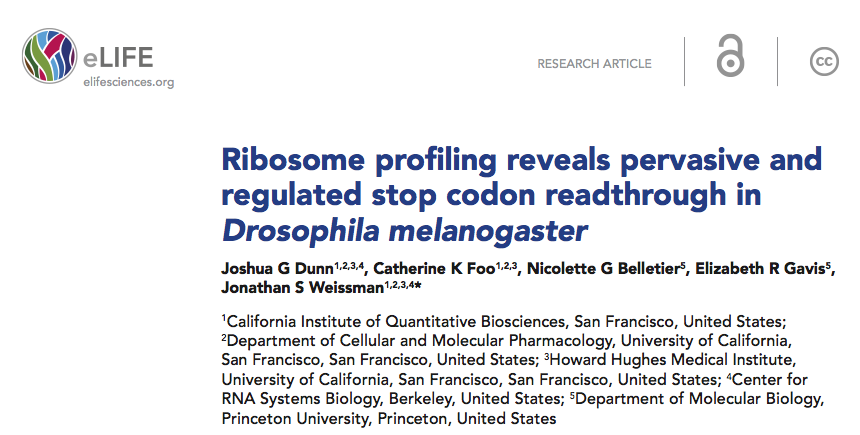 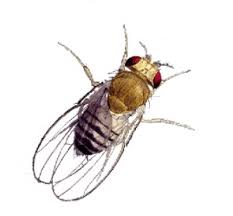 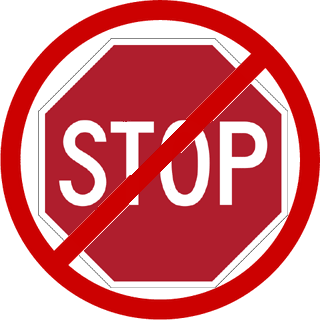 640 predicted RTs
Mass spectrometry data
Stop codon search model
Editing fasta database to add RT possibilities
AYAA
VYNYLAYAA
X
STOP?
Insert artificial stops (X) where peptides are detected for 50 proteins as test cases
VYNYL
AYAA
C
VYNYL
AYAA
R
AYAAS
VYNYLAYA
STOP
VYNYL
AYAA
S
STOP
VYNYL
AYAA
W
VYNYL
AYAA
Simulated fasta database for validation
Mass spectrometry search on 
expanded fasta database
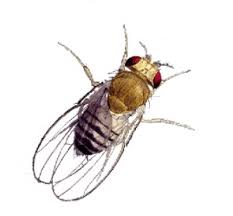 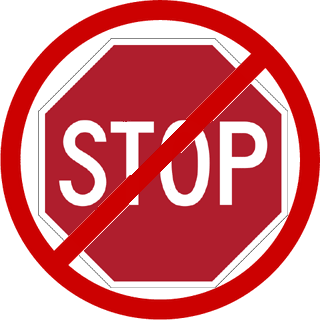 Stop codon search results
StandardDB    ReadThroughDB      Difference         Stop RT          Genes          Spectra
Peptide evidence for RT section of 70 of 640 predictions
Not too many  => much less stop RT than predicted?
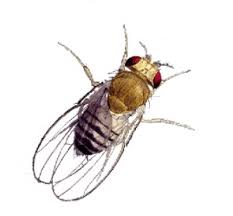 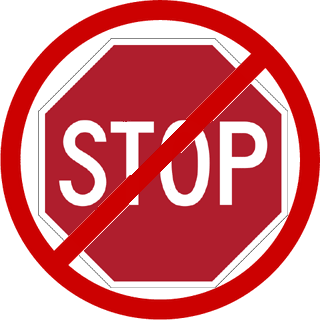 [Speaker Notes: ~250-450 RT proteins detected per sample with evidence for protein but not for RT region]
Acknowledgements
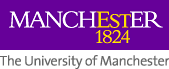 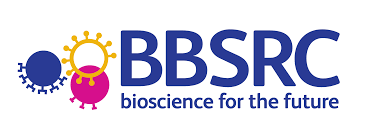 Research IT for DPSF
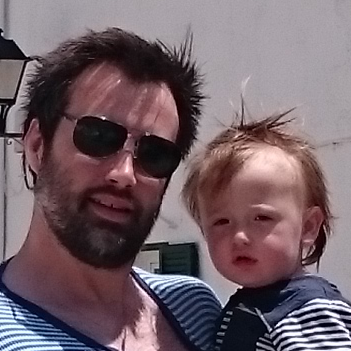 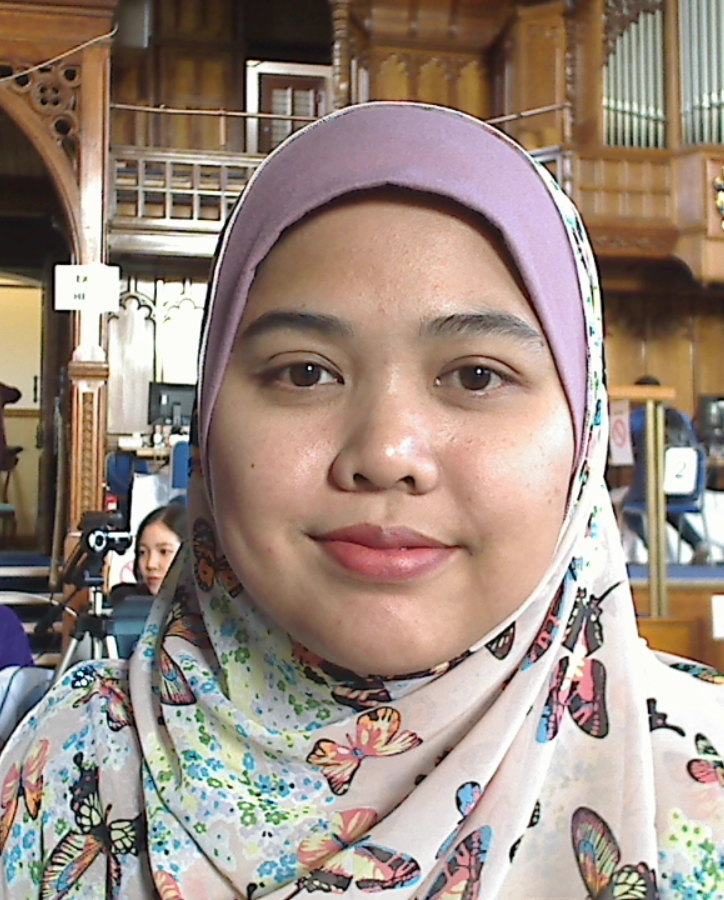 Norazrin Ariffin
Craig Lawless
Michael Nelson
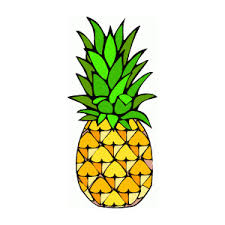 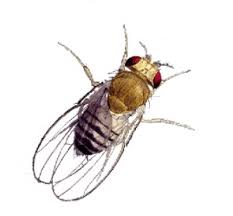 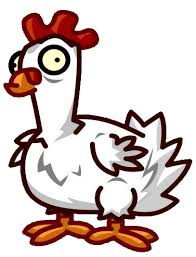 MS data 
Kathryn Lilley, Steve Russell, Dagmara Korona, Dan Nightingale, Bertrand Fabre (Cambs)
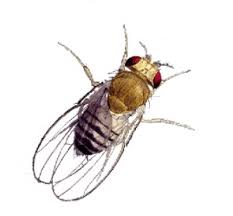 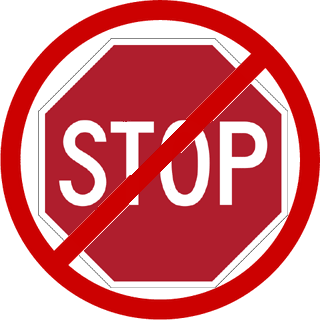 + rest of Hubbard lab